耶穌（內容引用“成人主日學聖經課程”作者：梁望惠）https://bible.fhl.net/isa/isa101.html
南區證道堂
2021—2022 主日學
耶穌生平大綱（二）
（六）選召門徒
一、初遇門徒
二、設立十二使徒
三、門徒剪影
四、做門徒的代價和賞賜
一、初遇門徒(約 1:35-51)
耶穌第一次遇見門徒是施洗約翰介紹的，這兩個人本來是施洗約翰的門徒，一個名叫安得烈，另一個聖經並未記載他的名字。當施洗約翰指著耶穌說，「看哪，這是上帝的羔羊！」這兩個門徒就跟從了耶穌。 
安得烈在認識耶穌是彌賽亞的之後，立刻告訴他的哥哥西門，並且帶他到耶穌面前。耶穌見到西門，就給他取名叫彼得。 
這可以說是耶穌第一次與西門彼得、安得烈見面，只有約翰福音記載。其他福音書記載的都是他們兄弟兩人在海邊捕魚時蒙召的情形。耶穌對他們說，「來跟從我，我要叫你們得人如得魚一樣。」他們就立刻捨了網，跟從了耶穌。同樣在海邊的還有雅各和約翰，他們在船上補網，耶穌招呼他們，他們也立刻告別父親，跟隨了耶穌(太 4:12-22)。 
接著，耶穌呼召安得烈、彼得的同鄉腓力，腓力又去找他的朋友拿但業，告訴他，他們遇見摩西與眾先知所說的那一位了。
（六）選召門徒
一、初遇門徒
二、設立十二使徒
三、門徒剪影
四、做門徒的代價和賞賜
二、設立十二使徒
耶穌出來傳道之後，許多人追隨他。耶穌看到許多的需要，感慨地對門徒說，「要收的莊稼多，做工的人少。所以，你們當求莊稼的主打發工人出去收他的莊稼。」 (太 9:37)
於是在經過整夜禱告之後， 耶穌從跟隨他的人中揀選了十二個人，設立他們做使徒(路 6:12)。
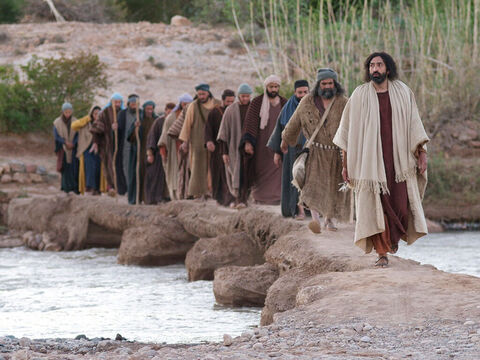 （六）選召門徒
一、初遇門徒
二、設立十二使徒
三、門徒剪影
四、做門徒的代價和賞賜
二、設立十二使徒
耶穌這樣做的目 的有三，要他們常和自己同在，也要差他們去傳道，並給他們權柄趕鬼(可 3:14-15)。
常和耶穌同在，這是做使徒第一重要的。 
其次，耶穌差門徒出去傳道，傳天國的福音。 
第三，耶穌給門徒權柄趕鬼。 
耶穌復活之後，再一次地差遣門徒，說，「聖靈降臨在你們身上，你們就必得著能力，並要在耶路撒冷，猶太全地，和撒馬利亞，直到地極，作我的見證。」 (徒 1:8) 可見，門徒是要為主作見證的。雖然，他們有軟弱，也有跌倒的時候，但是，聖靈幫助他們，堅固他們。而且，聖靈也讓他們想起從前耶穌所教導他們許多的事情。你願意做耶穌的見證人嗎？如果給你三分鐘的時間，你要為主見證什麼？
（六）選召門徒
一、初遇門徒
二、設立十二使徒
三、門徒剪影
四、做門徒的代價和賞賜
二、設立十二使徒
被主挑選是何等有福
主呼召我們，一定給我們裝備，才差我們出去
主給實際的教導
第一，差遣他們兩個兩個的出去（可六：7）。使他們有同伴，急難時能互助，病痛時能互慰；而且也訓練他們尊重別人的意見，表現出彼此相愛的見證來。第二，給他們一個方向，到迷失的羊那兒去，去搶救失喪人的靈魂。不是去別的羊欄里拉羊過來，也不是去漁網裡搶魚。我們要一致向外，到迷失的羊那兒去。第三，隨走隨傳。行動與言語一致，光說不去，推三托四，有什麼用呢？光去不傳也不行，去開會，去寫報告，卻忘記了最要緊的是去傳福音。第四，給他們生活的原則。夠吃夠用就好了，不要貪圖金銀財物，也不慕虛榮名利。不趨炎附勢，要住在有好名聲的人家裡，不是住在有錢有勢的人家裡。第五，帶平安給接待的人。傳道人要存謙虛感謝的心，不可擺出名布道家的架子來，以為信徒的接待是應份的。第六，要有智慧，靈巧像蛇，馴良像鴿子。
（六）選召門徒
一、初遇門徒
二、設立十二使徒
三、門徒剪影
四、做門徒的代價和賞賜
三、門徒剪影
1.彼得(Peter)：“石頭” – 頑石，磐石，活石
2.安得烈(Andrew)：彼得的兄弟，帶領彼得認識主，帶五餅二魚的男孩見主，幫希利尼人求見耶穌
3.雅各(James)：西庇太的兒子，約翰的哥哥，“雷子”，曾說“主啊，你要我们吩咐火从天上降下来烧灭他们，像以利亚所做的吗”
4.約翰(John)：西庇太的兒子，雅各的弟弟，“雷子”， 受託照顧耶穌的母親馬里亞，耶路撒冷教會領袖，後遷居以弗所，被放逐至拔摩島，約翰福音、約翰一書、約翰二書、約翰三書與啟示錄作者
5.腓力(Philip)： 伯賽大人，帶拿但業見耶穌，曾帶希臘人見耶穌）腓力是一個希臘名字
6.巴多羅買(拿但業)(Bartholomew)：曾說「拿撒勒還能出甚麼好的嗎？」
（六）選召門徒
一、初遇門徒
二、設立十二使徒
三、門徒剪影
四、做門徒的代價和賞賜
三、門徒剪影
7.稅吏馬太(利未)(Matthew)： 亞勒腓之子，又名利未，馬太福音作者。稅吏，立即撇下跟從耶穌
8.多馬(Thomas)： 加利利人，傳說曾至印度傳福音， 多馬是雙生子的意思，“不信的多馬”
9.亞勒腓的兒子雅各(James)： 沒有記載過他說的一句話，或者做的任何一件事；倒是記載了他母親馬利亞在十字架旁觀看主受難斷氣的景象。 “默默無聞，安靜服事”
10.奮銳黨的西門(Simon)：默默無聞，熱衷政治？
11.雅各的兒子猶大(Judas)或稱達太(Thaddaeus)：默默無聞
12.加略人猶大(Judas)： 出賣耶穌的門徒
（六）選召門徒
一、初遇門徒
二、設立十二使徒
三、門徒剪影
四、做門徒的代價和賞賜
四、做門徒的代價和賞賜
做主的門徒會遇到什麼難處？會有什麼樣的賞賜？耶穌要跟隨他的人，先計算一下代價(路 14:25-33)。 
要愛主耶穌勝過一切： 
耶穌說，「人到我這裏來，若不愛我勝過愛自己的父母、 妻子、兒女、弟兄、姊妹，和自己的性命，就不能作我的門徒。」(路 14:26) 
要捨己背十字架：
耶穌說，「若有人要跟從我，就當捨己，天天背起他的十字架來跟從我。」
(路 9:23) 在這個講求自我肯定的時代，耶穌捨己的吩咐常被質疑，難 道基督徒都要否定自己嗎？其實捨己並不是否定自己，而是順服主。  
要有受苦的心志： 
主 對他的門徒說，「在世上，你們有苦難；但你們可以放心，我已經勝了世界。」(約 16:33b)
（六）選召門徒
一、初遇門徒
二、設立十二使徒
三、門徒剪影
四、做門徒的代價和賞賜
四、做門徒的代價和賞賜

作主的門徒有什麼賞賜呢？耶穌說，「我實在告訴你們，人為上帝的國撇下房屋 ，或是妻子、弟兄、父母、兒女，沒有在今世不得百倍，在來世不得永生的。」(路 18:29-30) 
這個永生之道，很多人以為是死後上天堂，其實，永生的福份在現今就開始了。耶穌說過，「認識你─獨一的真神，並且認識你所差來的耶穌基督，這就是永生。」 (約 17:3) 原來，過一個認識上帝、豐富的人生，就是永生的開始。
（六）選召門徒
思考與應用
每一位主的信徒都應該是門徒，當我們反觀自己跟從主的經歷，我們是否有做到主耶穌設立門徒的目的？
跟從主，與主親近，每天默想神的教導
學習主，有主權柄，為失喪的靈魂禱告
見證主，為主受苦，天天捨己生命改變
（七）周遊加利利：耶穌的教訓和神蹟
一、登山寶訓
二、三次周遊加利利
三、神蹟的意義
四、五餅二魚的神蹟
五、天國的教訓
一、登山寶訓
馬太福音 5 至 7 章記載耶穌在山上教訓他的門徒與眾人，這一段通常被稱為登山寶訓。有人形容這是天國的新律法，有人說它是一種過渡性的倫理，也有人認為耶穌在這裡所教導的，人根本做不到，它只是一個理想而已。無論如何，耶穌為我們刻劃出天國大致上的輪廓。
1.注重內心。耶穌所說的八福中，幾乎每個福氣都與心靈的狀態有關。
馬太福音 5:3 說，「虛心的人有福了！因為天國是他們 的。」 
5:8 說，「清心的人有福了！因為他們必得見上帝。」
路加福音 6:45 記載耶穌強調內心的另一句話：「善人從他心裏所存的善就發出善來；惡人從他心裏所存 的惡就發出惡來；因為心裏所充滿的，口裏就說出來。」 
馬太福音 5:28 提到，「凡看見婦女就動淫念的，這人心裏已經與她犯姦淫了。 」
（七）周遊加利利：耶穌的教訓和神蹟
一、登山寶訓
二、三次周遊加利利
三、神蹟的意義
四、五餅二魚的神蹟
五、天國的教訓
一、登山寶訓
2.與上帝的關係 
耶穌很清楚地教導我們要把上帝擺在第一位：「你們要先求他的國和他的義，這些東西都要加給你們了。」(太 6:33) 這是天國，也就是上帝國的中心思想。很多人擔心把上帝擺在第一，會失去自己寶貴的東西。其實，正好相反。耶穌說，「得著生命的，將要失喪生命；為我失喪生命的，將要得著生命。」(太 10:39) 
其次，耶穌教導門徒要禱告。他說，「你們祈求，就給你們；尋找，就尋見；叩 門，就給你們開門。」(太 7:7) 但是耶穌也教導門徒禱告的時候要注意，不要故意叫人看見，不要用重複的話。連禱告的內容耶穌都清楚地告訴門徒，也就是我們現在所背誦的主禱文(太 6:9-13)。
最後，耶穌教導門徒要信靠上帝。看野地的花和天上的飛鳥，上帝都眷顧，何況是我們人類，比花鳥都還貴重呢！耶穌說，「不要為明天憂慮，因為明天自有明天的 憂慮；一天的難處一天當就夠了。」(太 6:34)
（七）周遊加利利：耶穌的教訓和神蹟
一、登山寶訓
二、三次周遊加利利
三、神蹟的意義
四、五餅二魚的神蹟
五、天國的教訓
一、登山寶訓
3.與人的關係
關於與人相處，耶穌吩咐門徒：要愛仇敵(太 5:44，參看箴25:21-22)；要饒恕 人(太 6:14)；不要凡是先知都信，要辨別(太 7:15)；不要論斷人(太 7:1)；不要求 人的榮耀(太 6:1-8)。人的自滿會使一個人失去智慧，失去從上帝來的能力。
耶穌教導門徒與人相處卻是以與上帝的關係做基礎的。因為天父饒恕我們所有的過犯，所以我們也要饒恕別人；因為上帝愛我們，所以我們要愛別人(約壹4:19)。
（七）周遊加利利：耶穌的教訓和神蹟
一、登山寶訓
二、三次周遊加利利
三、神蹟的意義
四、五餅二魚的神蹟
五、天國的教訓
一、登山寶訓
4.對物質
耶穌教導我們，要積財寶在天，因為一個人的錢財在那裡，他的心也在那裡(太 6:19-21)。這對富足的人是一個很重要 的提醒。對於貧苦的人，耶穌說，不要憂慮吃什麼、穿什麼，因為上帝憐憫、眷顧我 們  （太 6:25-32)。

5.帶有權柄
耶穌講完這些話，聽眾都有耳目一新的感覺。他們過去聽多了文士們的教導，對耶穌的教訓，感覺最大的不同點在於耶穌的話裡帶有權柄 (太 7:28-29)。
關於登山寶訓基督徒是否要按字句遵行，學者們有許多討論。我們要特別注意，不要落入法利賽人的形式主義。重要的是精義，不是字句。
（七）周遊加利利：耶穌的教訓和神蹟
一、登山寶訓
二、三次周遊加利利
三、神蹟的意義
四、五餅二魚的神蹟
五、天國的教訓
二、三次周遊加利利
馬太福音 4:23 說，「耶穌走遍加利利，在各會堂裏教訓人，傳天國的福音，醫治百姓各樣的病症。」
9:35-36 又提到他再度周遊加利利：「耶穌走遍各城各鄉，在 會堂裏教訓人，宣講天國的福音，又醫治各樣的病症。他看見許多的人，就憐憫他們 ；因為他們困苦流離，如同羊沒有牧人一般。」
加利利這個區域的大小，在耶穌的時 代約有 70 公里長，40 公里寬；根據公元第一世紀猶太史學家約瑟夫的記載，它大 約有兩百多個村莊。由於它有不少外邦人和猶太人雜居在一起，被猶太人看輕，稱為 「外邦人的加利利」(太 4:16)。耶穌童年所住的拿撒勒，就座落在加利利。
耶穌周遊加利利的行蹤前後次序不容易安排。這裡根據路加福音，穿插馬太福音 的記載，約略分為三大段。
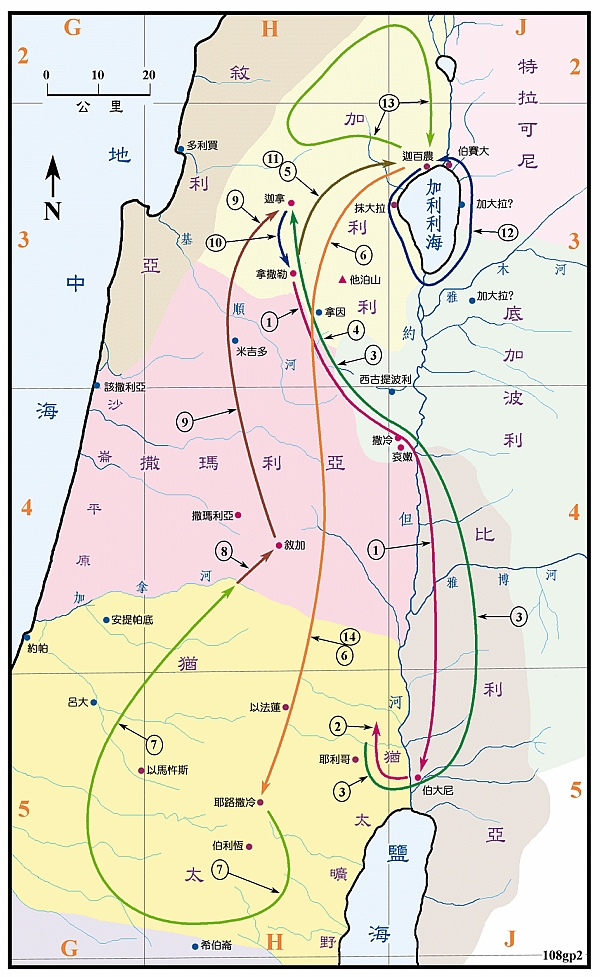 （七）周遊加利利：耶穌的教訓和神蹟
一、登山寶訓
二、三次周遊加利利
三、神蹟的意義
四、五餅二魚的神蹟
五、天國的教訓
二、三次周遊加利利
首度周遊加利利：耶穌在迦百農趕逐污鬼，醫好西門彼得的岳母，又潔淨長大痲瘋的，醫治一個癱子，並治好百夫長的僕人。最奇妙的是他在拿因城叫一個寡婦的兒子從死裡復活。但是在自己的家鄉拿撒勒，耶穌卻被棄絕。他在這段期間設立十二個使徒，在山上教訓門徒，並討論安息日的問題(參看路 4:14-7:50、太 4:23-8:22、 9:1-17、12:1-21)。
次遊加利利：這一次，他有十二個門徒與許多婦女隨行。耶穌平靜風和海，在格拉森趕鬼進入豬群，又醫治患血漏的婦人，叫管會堂睚魯的女兒從死裡復活。他亦在此時用許多比喻講論天國的道理，但拒絕法利賽人要他行神蹟之要求(參看路 8:1-56、太 8:23-34、9:18-38、12:22-13:52)。
三遊加利利：這一次，耶穌訓示並差遣十二個門徒，用五餅二魚讓五千人吃飽，但他卻在拿撒勒再度被拒 (參看路 9:1-17、太 10:1-11:1、13:53-15:20)。
（七）周遊加利利：耶穌的教訓和神蹟
一、登山寶訓
二、三次周遊加利利
三、耶穌行神蹟
四、五餅二魚的神蹟
五、天國的教訓
二、三次周遊加利利
從耶穌三次周遊加利利，我們可以看見他如何訓練門徒作工。
第一次，他選召他們，設立他們為使徒；
第二次，他帶著他們同行，讓他們見習他如何傳福音、教導人；
第三次，他就差遣他們出去傳道。
這種階段性的訓練實在是今日服事主的人所需。除了教導訓練門徒之外，耶穌在這階段最主要的工作是：醫病趕鬼，傳天國的福音 。
（七）周遊加利利：耶穌的教訓和神蹟
一、登山寶訓
二、三次周遊加利利
三、耶穌行神蹟
四、天國的教訓
三、耶穌行神蹟
(一)醫好 38 年之病者
在耶路撒冷，靠近羊门有一个池子，希伯来话叫作毕士大，旁边有五个廊子； 里面躺着瞎眼的、瘸腿的、血气枯干的许多病人。（有古卷在此有“等候水动，因为有天使按时下池子搅动那水，水动之后，谁先下去，无论害什么病就痊愈了。） 在那里有一个人，病了三十八年。 耶稣看见他躺着，知道他病了许久，就问他说：“你要痊愈吗？” 病人回答说：“先生，水动的时候，没有人把我放在池子里；我正去的时候，就有别人比我先下去。” 耶稣对他说：“起来，拿你的褥子走吧！” 那人立刻痊愈，就拿起褥子来走了。

這個癱子一直在等待/關注一個人來把他放在池子里，我們也常常關注某人或者環境改變我們目前的處境– 
找到工作
有了身份
有了家庭
有了孩子
孩子聽話
孩子上大學
存夠退休金
身體健康
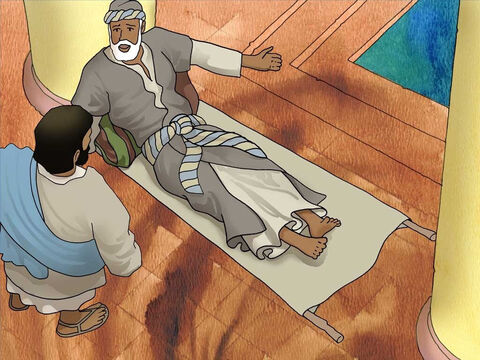 耶穌來了，並沒有把他放在池子里，而是直接把他治癒了。我們若關注的是自己想當然的方法，很容易錯過了耶穌
（七）周遊加利利：耶穌的教訓和神蹟
一、登山寶訓
二、三次周遊加利利
三、耶穌行神蹟
四、天國的教訓
三、耶穌行神蹟
(二)五餅二魚的神蹟
	經文：馬太福音 14:13-21、馬可福音 6:30-44、路加福音 9: 10-17、		約翰福音 6:1-15
這是一個唯一四福音皆有記載的神蹟。耶穌用一個男孩的五餅二魚，餵飽了五千人。耶穌能行這個神蹟，是因為有一個男孩把他所有的都奉獻出來。雖然不多，只有五餅二魚，但是在奇妙的主手中，卻能供養五千人，而且還剩下十二籃子的零碎。
	我們每個人的恩賜才幹雖然微小，但是把它交在奇妙恩主手中，卻有可能成就大事。在這個過程中，男孩是才幹的擁有者（也是從神而來），門徒是才幹的發掘者（通過關心周圍的人），耶穌是奇蹟的成就者，群眾是奇蹟的收益者。
	今天，你願意把你的什麼奉獻給主？（除了資源，才幹，還有你的生命見證）
	你願意成為發掘才幹的同工嗎？他必藉著我們所擺上的，來祝福四周圍的人。
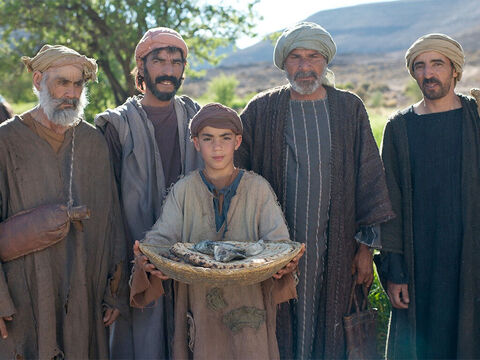 （七）周遊加利利：耶穌的教訓和神蹟
一、登山寶訓
二、三次周遊加利利
三、耶穌行神蹟
四、天國的教訓
三、耶穌行神蹟
(三)耶穌履海
(太 14:22-33，可6：45-52，約：6:16-21）
到了晚上，他的门徒下海边去， 上了船，要过海往迦百农去。天已经黑了，耶稣还没有来到他们那里。 忽然狂风大作，海就翻腾起来。 门徒摇橹，约行了十里多路，看见耶稣在海面上走，渐渐近了船，他们就害怕。 耶稣对他们说：“是我，不要怕！” 门徒就喜欢接他上船，船立时到了他们所要去的地方。

只有馬太福音提到彼得要在海上行走
門徒們害怕不是因為風浪，而是看見耶穌在海面行走
我們生活中也可能突然有風浪，這時候也是神的恩典和奇蹟臨到的機會，讓我們不要害怕，而是“喜歡接他上船”，就能平安穩妥
（七）周遊加利利：耶穌的教訓和神蹟
一、登山寶訓
二、三次周遊加利利
三、耶穌行神蹟
四、天國的教訓
三、耶穌行神蹟
(四)神蹟的意義
神蹟廣義來說，就是上帝的作為，包括創造及攝理，以及自然律的運行在內。人所發現的自然律是上帝所設立眾多真理的一部份，人只是發現它如何運作而已。 
人不是自然律的創造者，人只是它的發現者與使用者，唯有上帝是自然律的創造者。有時候，上帝為了彰顯祂的榮耀，證實祂的道，會暫時改變自然律來成就一些事，這是一般所說狹義的神蹟，但它並不是經常發生的。
耶穌行神蹟的目的何在？為什麼當文士和法利賽人前來要求耶穌行神蹟時，他卻拒絕呢(太 12:38-42)？耶穌所行的一切，證實他的身份，是父所差來的(約 5:36)。 在這些事上，他顯明自己是戰勝疾病的主，也是大自然的主。法利賽人已經看見耶穌所行的這一切，卻還不相信，即使有再多的神蹟也是沒用的。
（七）周遊加利利：耶穌的教訓和神蹟
一、登山寶訓
二、三次周遊加利利
三、耶穌行神蹟
四、天國的教訓
三、耶穌行神蹟（與出埃及時候對比）
（七）周遊加利利：耶穌的教訓和神蹟
一、登山寶訓
二、三次周遊加利利
三、耶穌行神蹟
四、天國的教訓
四、天國的教訓
	耶穌一開始出來傳道時，就宣告說，「日期滿了，上帝的國近了。你們當悔改， 信福音！」(可 1:15) 
	他在周遊加利利時，也曾經用許多比喻講論天國的道理。「天 國」是馬太福音的用語，馬可福音和路加福音則用「上帝的國」，二者其實相同。
	天國在猶太人的心目中是非常寶貴的，耶穌用寶貝藏在地裡來形容它。有人發現了這個 寶貝，就歡歡喜喜變賣一切所有的來買這塊地。	天國又好像一顆重價的珠子，買賣的人識貨，看到它，就去變賣一切所有的來買它(太 13:44-46)。要變賣一切所有的，來換這塊地或這顆珠子，而且還是歡歡喜喜地這樣做，這個寶貝的價值一定非常高。
	天國就是這樣。但有些人不知道天國的寶貴，自然無法放下自己所有的，來追求它。使徒保羅說，他以認識耶穌基督為至寶，其他的事相形之下，都像糞土一般不值錢了 (腓 3:8)。一個人如果認識到天國的寶貴，就會像使徒保羅這樣。
（七）周遊加利利：耶穌的教訓和神蹟
一、登山寶訓
二、三次周遊加利利
三、耶穌行神蹟
四、天國的教訓
四、天國的教訓
天國是怎樣的情況呢？它是一個上帝掌權的地方。國家的概念是要有土地，有國王，有臣民。
耶穌曾經說，他靠上帝的能力 趕鬼，就是上帝的國臨到(路 11:20)。
法利賽人關心，上帝的國何時臨到。耶穌說，上帝的國就在你們中間(路 17:20-21)。
只要一個人或一群人，讓上帝掌權，上帝的 國就在他們中間。
要怎樣才能進入天國呢？耶穌曾對尼歌德慕說，一個人必須重生才能進上帝的國 ，也就是要從水和聖靈來生(約 3: 1-8)。這唯有憑信心，信賴上帝所預備的救恩。 信心就是進入天國的鑰匙
你的生命是由上帝掌權嗎？如果是，你是天國的大使嗎？你會自豪地介紹自己“我是天國的子民，我的元首是基督”？
如果你看到自己雖然進入天國，卻沒有真正地遵主為大，需要來到神的面前悔改，讓上帝在你生命中掌權，沒有保留。
（七）周遊加利利：耶穌的教訓和神蹟
思考與應用
耶穌的教訓和神蹟常常穿插出現：
我們平時並不喜歡聽神的教訓
我們通常希望神積在我們生命中發生
舊約時代以色列人也是如此，只要神的保守，救贖，不要遵行律法
登山寶訓的教導就像舊約十誡一樣，看上去難行，卻是最有效的，是針對人最根本的問題
注重內心 -- “保守你的心勝過保守一切”
與上帝的關係 –“先求祂的國和祂的義”
與人的關係 – 愛和饒恕（基於與上帝的關係）
對物質的運用 – “積累財寶在天上”
不遵守耶穌的教訓，就看不到神蹟
（八）向北隱退：耶穌的身份和使命
一、耶穌為什麼向北隱退？
二、八個事件
三、猶太人心目中的彌賽亞
四、耶穌的身份和使命
五、憐憫與饒恕
一、耶穌為什麼向北隱退？
前曾提過，由於約翰福音曾標出耶穌有四次上耶路撒冷過節，我們知道耶穌在世傳道一共三年多 (約 2:13、5:1、6:4、12:1)。
	第一年在猶太初期的傳道可以說是沒 沒無聞的一年。
	第二年周遊加利利，是廣受歡迎的一年。
	第三年遭遇反對，向北隱退，
	最後耶穌走向耶路撒冷，被釘十字架並在第三天復活。
　　耶穌為什麼要向北隱退呢？他在周遊加利利時，雖然曾經受到廣大民眾的歡迎，但同時也遭遇來自法利賽人的反對。
「這個人說僭妄的話了。」(太 9:3)
「你們的先生為甚麼和稅吏並罪人一同吃飯呢？」(太 9:11)
「他是靠著鬼王趕鬼。」(太 9:34)
「看哪，你的門徒做安息日不可做的事了！」(太 12:2)
「這個人趕鬼，無非是靠著鬼王別西卜啊。」(太 12:24)
　　結果，這個反對勢力日增，法利賽人控告耶穌 (太 12:10)，甚至想要除滅他(太 12:14)。當耶穌和他們討論傳統，指責他們假冒為善時，他們 不服(太 15:12)。面對這些阻力，耶穌暫時退隱到北方，他有一些重要的事要向門徒交待。
（八）向北隱退：耶穌的身份和使命
一、耶穌為什麼向北隱退？
二、八個事件
三、猶太人心目中的彌賽亞
四、耶穌的身份和使命
五、憐憫與饒恕
二、八個事件
耶穌帶領門徒退到北方之後，前前後後發生了八件重要的事
（八）向北隱退：耶穌的身份和使命
一、耶穌為什麼向北隱退？
二、八個事件
三、猶太人心目中的彌賽亞
四、耶穌的身份和使命
五、憐憫與饒恕
三、猶太人心目中的彌賽亞
「彌賽亞」的原意是受膏者，它是希伯來文的直譯，從希臘文直譯，就是「基督」。
舊約中有三種身份的人要受膏：君王、先知和祭司。猶太人亡國被擄以後，逐漸把復興的盼望寄託在「一位」將來的彌賽亞身上。在他們的心目中，這位彌賽亞：
是大衛的後裔，要降生在伯利恆(太 2:1-6、彌 5:2)。
要將一切的事指教他的百姓(約 4:25)。
沒有人知道他的來歷(約 7:27)。
要牧養以色列百姓。
要救以色列脫離外邦的統治。
不會受苦，乃是榮耀、大有能力地來到。
猶太人受外邦統治，所以切切企盼彌賽亞來臨，拯救他們。他們對這個彌賽亞的期盼是政治性的，要建立一個地上的國度。耶穌雖然真的是彌賽亞，但卻不是猶太人想像中的 那一種彌賽亞。他在回答彼拉多的質問時曾經說，他的國度不屬這世界(約 18:33-37)。
（八）向北隱退：耶穌的身份和使命
一、耶穌為什麼向北隱退？
二、八個事件
三、猶太人心目中的彌賽亞
四、耶穌的身份和使命
五、憐憫與饒恕
四、耶穌的身份和使命
在凱撒利亞‧腓立比，耶穌要知道門徒對他的認識如何。這對門徒來說，是一個非常重要的功課。他們已經跟隨耶穌那麼久了，是否真正認識耶穌
彼得一馬當先，承認耶穌是彌賽亞，他說，「你是基督，是永生上帝的兒子 。」了呢？ 
拿但業初遇耶穌時也曾告白，耶穌是上帝的兒子(約 1:49)。 
耶穌在海面上行走，門徒在驚嚇之餘，認出耶穌是上帝的兒子，而向他下拜(太 14:33)
（八）向北隱退：耶穌的身份和使命
一、耶穌為什麼向北隱退？
二、八個事件
三、猶太人心目中的彌賽亞
四、耶穌的身份和使命
五、憐憫與饒恕
四、耶穌的身份和使命
以「基督」這樣的身份，耶穌在世上有什麼樣的使命呢？ 
門徒可能也和其 他的猶太人一樣，期待彌賽亞來做王，這樣，他們就可以做耶穌的左右手。事實上， 門徒們最關心的就是誰最大，稍後，他們還為此爭論不休(太 18:1、路 9:46、路 22:24-30)。 但耶穌卻教導門徒，他必須上耶路撒冷，受長老、祭司長、文士許多的苦，並且被殺 ，第三日復活 (太 16: 21)。這就是他做為彌賽亞在世上的使命，要為全世界的人受 苦，上十字架。這種結局並不是門徒們所期待的。 
耶穌有 關他使命的教導以後仍然不斷地重覆(太 17:22-23、20:18-19、20:28、26:1-2)，可 見它非常重要。基督必須受害，並且復活，這就是耶穌向北隱退時所要教導門徒的。
馬太福音記載說，過了六天，耶穌帶著彼得，約翰和雅各到山上去，在山上改變 形像，彰顯出他的榮耀、他本來的光輝，而且有聲音從天上來說，「這是我的愛子， 我所喜悅的，你們要聽他！」(太 17:5) 這就更加確定耶穌本來的身份和使命。
（八）向北隱退：耶穌的身份和使命
一、耶穌為什麼向北隱退？
二、八個事件
三、猶太人心目中的彌賽亞
四、耶穌的身份和使命
五、憐憫與饒恕
五、憐憫與饒恕
在這些事件過後，彼得前來問耶穌，饒恕弟兄要饒恕幾次，七次可以不可以(太 18:21-35)？彼得想，能夠饒恕七次，度量算是很寬大了，耶穌應該會誇獎他才對。 不料，耶穌不但沒誇獎他，還說了一個比喻，要他饒恕別人七十個七次，意思就是完 全的饒恕。 
在這裡，我們再一次看見耶穌所教導的人際關係是以人與上帝的關係做基礎。我們既然已經被天父饒恕一千萬，如此，對弟兄或同伴所欠的十兩銀子就比較能夠從心裡饒恕。這不是出於勉強，而是受到上帝愛的激勵。 
其實在舊約裡，上帝要賜給以色列人十誡之前，乃是先把以色列人從埃及為奴之家拯救出來(出 20:1)，然後才要求以色列人守十誡來做回應。基督徒如果能夠體會上帝的憐憫、饒恕與拯救，就比較有能力用同樣的態度來對待別人，並遵守上帝的誡命。
（八）向北隱退：耶穌的身份和使命
Queen Elizabeth II : Do you really believe that?
Queen Mary : Monarchy is God's sacred mission to grace and dignify the earth. To give ordinary people an ideal to strive towards, an example of nobility and duty to raise them in their wretched lives. Monarchy is a calling from God. That is why you are crowned in an abbey, not a government building. Why you are anointed, not appointed. It's an archbishop that puts the crown on your head, not a minister or public servant. Which means that you are answerable to God in your duty, not the public.
“身份”決定“使命”
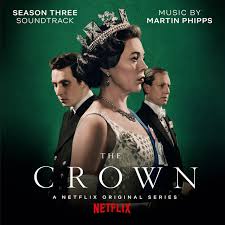 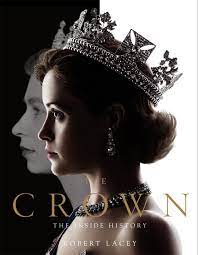 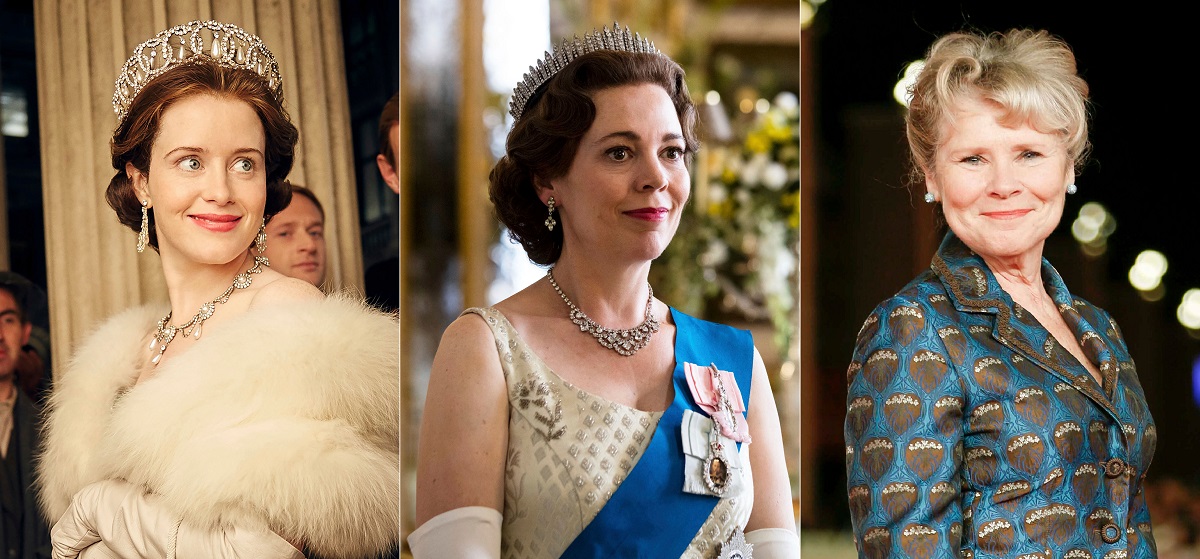 （八）向北隱退：耶穌的身份和使命
思考與應用
主耶穌的身份決定了他必須走上十字架；
英女王的身份決定了她必須放下自己的喜好，以國家和王室為重；
我們基督門徒決定了要背起十字架跟從主，沒有其他的選擇
“身份”決定“使命”
我們的身份 – 
	基督的門徒，拣选的族类，君尊的祭司
我們的使命  -- 
“所以，你们要去，使万民作我的门徒，奉父、子、圣灵的名给他们施洗。凡我所吩咐你们的，都教训他们遵守，我就常与你们同在，直到世界的末了。” （太28:19-20）
惟有你们是被拣选的族类，是有君尊的祭司，是圣洁的国度，是属神的子民，要叫你们宣扬那召你们出黑暗、入奇妙光明者的美德（彼前2:9）